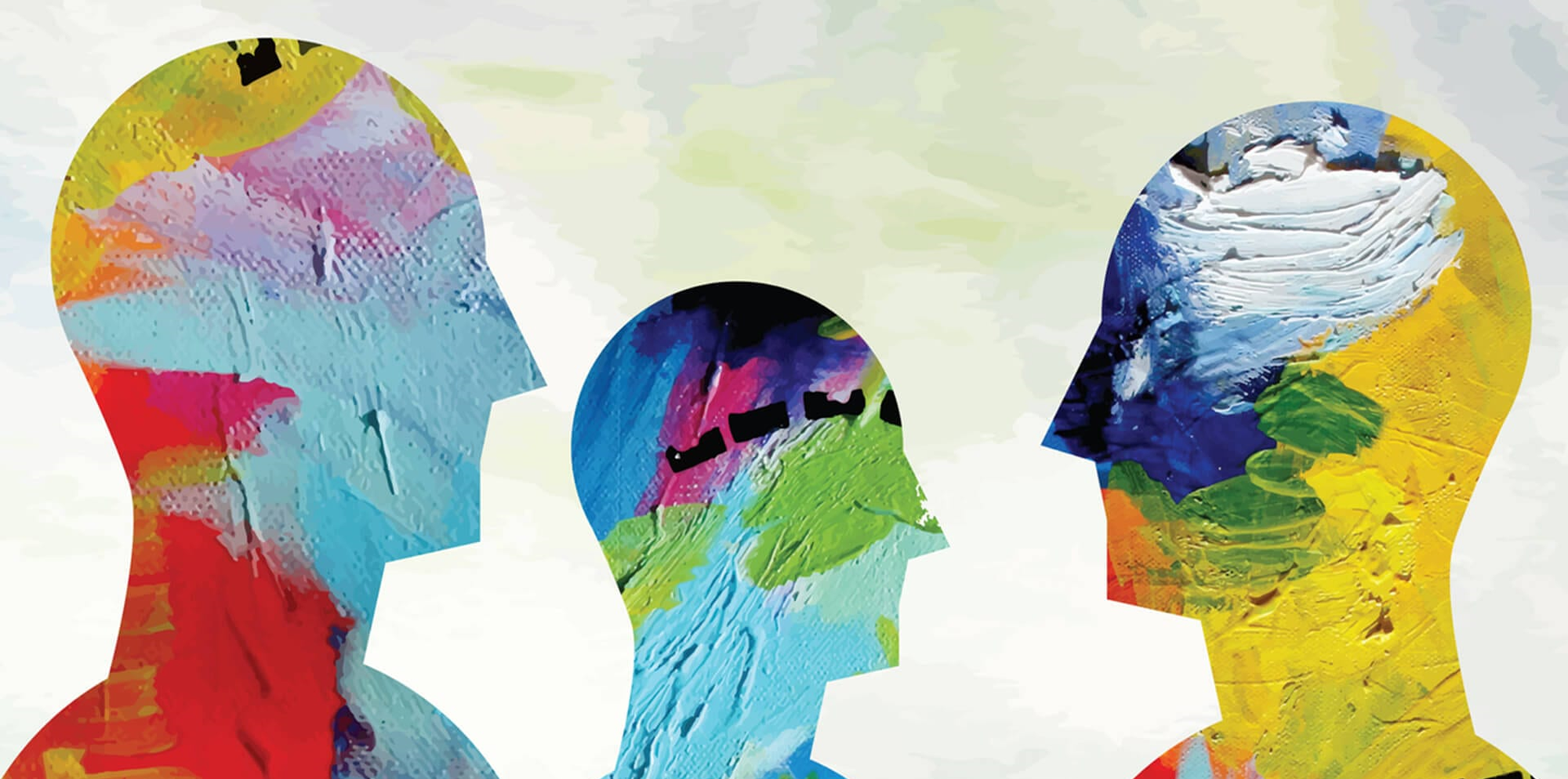 Psychology
Thursday, March 7, 2024
Meeting Notes are found in red text embedded in the PowerPoint.  
Attendees: Sharona Atkins, Yun Chu, Kevin Dooley, Renee Galbavy, Chris Gold (Dean), Amy Himsel, Cheryl Kroll, Angela Simon, Michael Wynne, Irena Zugic (Assoc. Dean).
Psychology Department
Counseling Updates for Department Meetings: Spring 2024
 
Transfer Center Events: 
 https://www.elcamino.edu/academics/transfer-center/events-and-workshops/index.aspx.
The Transfer Center is hosting a number of in person visits this semester, including CSULB on 4/4 from 11-1 and USC on Tuesdays from 1-3 until the end of April.  These are held on the first floor of the Student Services Center. A full list of university visits can be found on the TC website, including those with virtual options.
 
Students can also attend the Spring University Fair on Thursday, March 21st from 10-2 on the library lawn.
 
Career Center Events
www.elcamino.edu/support/careers 
Blueprint Job Fair for Youth and Young Adults – April 25th from 10-2 in the Student Services Plaza
 
The Career Center is also hosting a “What Can I Do With a Major in Psychology?” workshop on Tuesday, April 16th from 1:30-3 pm in SSB 200.
 
Scheduling Counseling Appointments:
Now that the first two weeks of the semester have passed, students may book appointments and/or participate in Meta Major Drop Ins. Please encourage students to begin their winter/spring planning in March.  Students are able to book appointments via this link:    https://www.elcamino.edu/support/counseling/appointments.aspx.
 
The Counseling Division will host meta major drop ins for quick questions on the following days and times – Tuesdays from 12-1 for BSS, HCW, STEM, Creative Arts, and Languages, Composition and Journalism; Tuesdays from 1-2 for Business; Tuesdays from 2-3 for ITEC; and Wednesdays from 4-5 for HCW and STEM again.
 
Meta Major Outreach for Spring 2024
Our first BSS Meta Major Newsletter has been completed and has been emailed to you.  We will publish this newsletter each semester.  Please feel free to share it with your students on your Canvas webpage. Other planned events include Chat With a Counselor on March 12th, April 23rd and May 7th from 9:00-11 a.m.; a social work panel on 3/12 from 12-2 in DE 166; a follow up social work university transfer panel on 4/25; a transfer university panel for BSS majors (either in May or in early fall); and continued work on our developing social media page and on our outreach to African American students without an education plan.
 
Thank you!
[Speaker Notes: University reps are coming back to meet with the students. Career Center does their own workshops, but Dean would like for them to invite our faculty for these workshops if possible.]
Meeting Notes:  We are seeing a decrease in fraudulent students, potentially due to various college efforts. State is also using ID.Me when students enroll to prevent the issue. The Department hasn’t noticed as many this term. Faculty are having students post video assignments in the first week, which seems to help mitigate the issue.
Psychology Department
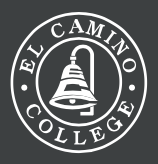 Meeting Notes: Dean reported that PSYC modality is approx. the same as for the Division, but has more online modality than the college overall. Fill rate online is a lot higher. We are now improving our on campus fill rates as well.
Modality in PSYC Classes(Spring Week Two)
6% Hybrid
13% Hybrid
24% 
 OC
29% 
 OC
65% 
Online
64.5% 
Online
PSYC
Spring 2024
Week One
BSS
Spring 2024
Week One
Meeting Notes: Annual Planning directions are forthcoming. This is the time when funding should be requested. CIP is the master plan for the college. Dean has been gathering all the program descriptions from past program reviews. Dean plans to email faculty by COB today. Faculty should review the information upon receipt.
Psychology Department
Meeting Notes: The Psychology faculty reviewed their committee representation and SLO course assignments for accuracy.
Program Business
SLO Assessment
Fall 2023
PSYC 101 SLOs 1,2,3 - Julio
PSYC 101H SLOs 1,2,3 – Amy is waiting for data, just about done!
PSYC 108 SLOs 1,2,3 - Julio

Spring 2024
PSYC 102 – Julio
PSYC 107 – Yun
PSYC 109B – Kevin
PSYC 112 – Angela
PSYC 115 – Renee
PSYC 116 – Amy
PSYC 125 – Amy
Curriculum
None!
Program Review
Last completed:  Spring 2023 
Next due:  Spring 2027
Committee Assignments
Division Council – Dr. Wynne/Renee
BSS Curriculum Committee – Amy Himsel
BSS SLO/Assessment Committee – Amy/Angela
BSS Load Committee – Julio
BSS Success Team - Kevin
Announcements
Meeting Notes:  Congratulations to Drs. Wynne and Simon on their well-earned and deserved upcoming retirement!
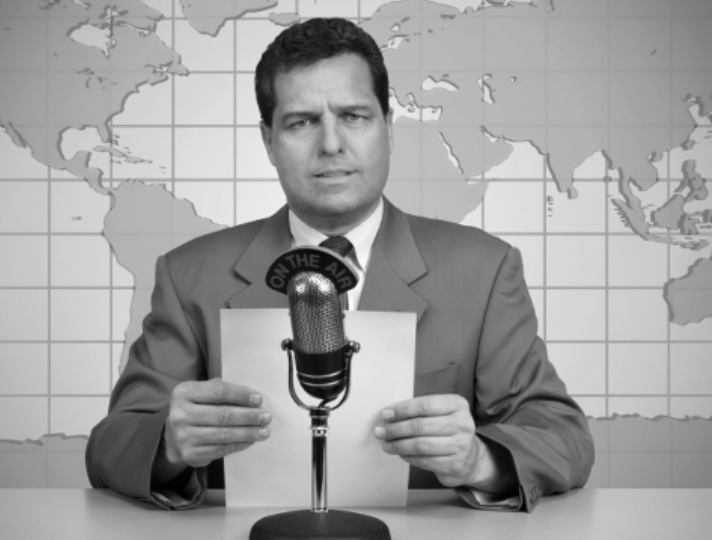